Recognition of d-DimensionalMonge Arrays
Rüdiger Rudolf

Discrete Applied Mathematics, 1994
Volume 52, pp. 71-82
Presenter:  Tsung-Lin Lu
Date: April 19, 2022
Abstract
1
Outline
Monge Matrix
Assignment Problem

Algorithm for 2-D by Deineko and Filonenko 
Algorithm for 3-D
Time Complexity
2
Monge Matrix (1/2)
Monge observed that if unit quantities are to be transported from locations X and Y to Z and W in such a way as to minimize the total distance traveled, then the route from X and the route from Y must not intersect.
X
Y
X
Y
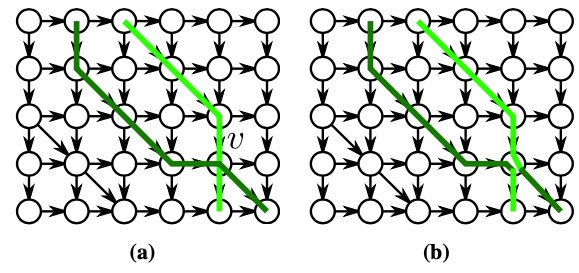 W
Z
W
Z
3
Monge Matrix (2/2)
2D Monge Matrix
    1  2  3  4 
 1  9 12 12 15 
 2 12 14 14 16 
 3 15 16 16 17 
 4 15 16 16 17
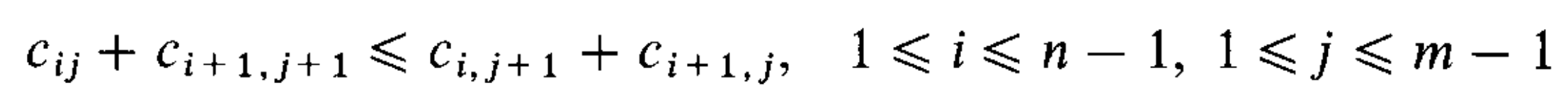 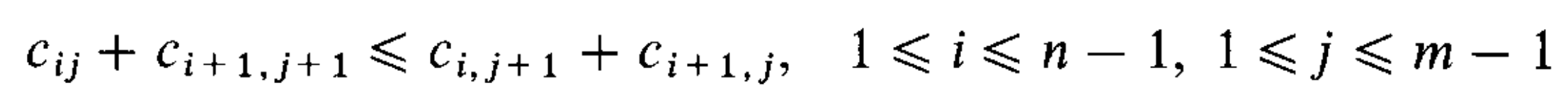 4
Assignment Problem
(weight matrix )
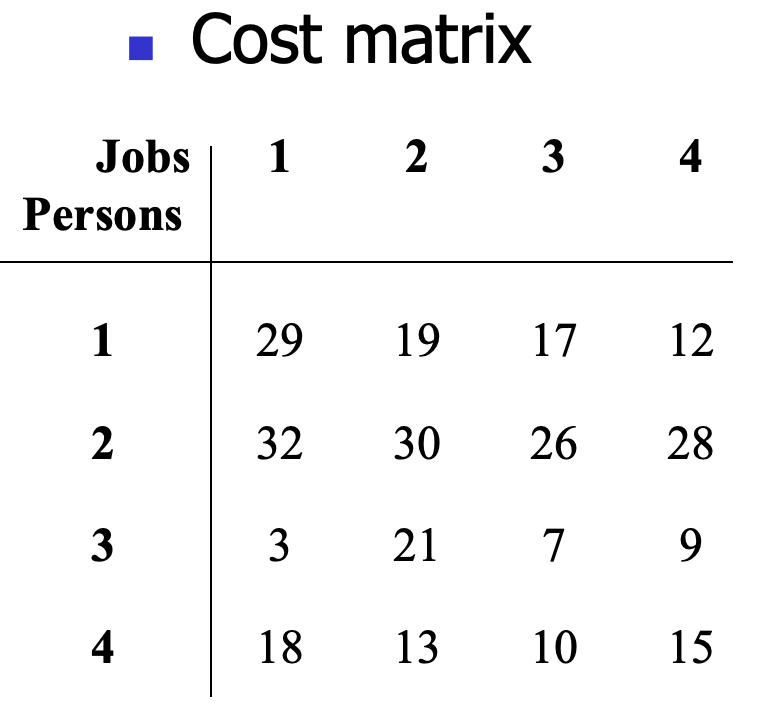 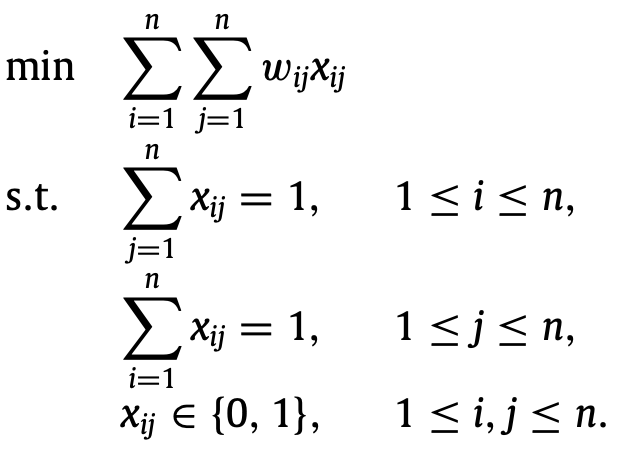 The assignment problem and the transportation problem can be solved faster (by a greedy algorithm) if the weight matrix is a Monge matrix.
5
Algorithm for 2-D by Deineko and Filonenko (1/3)
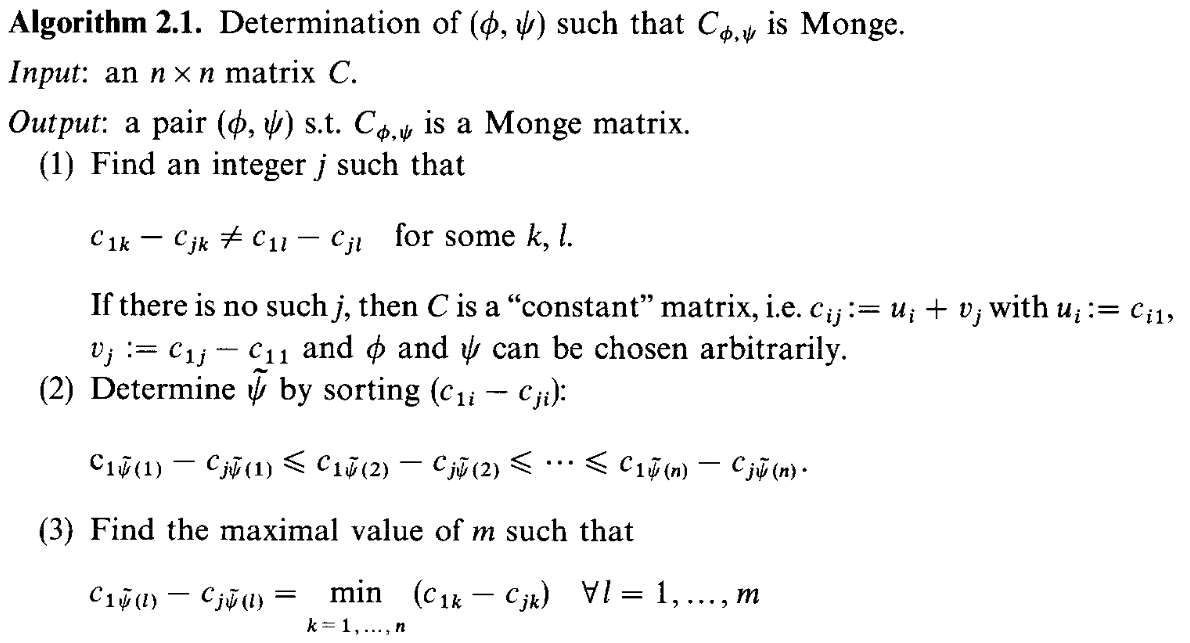 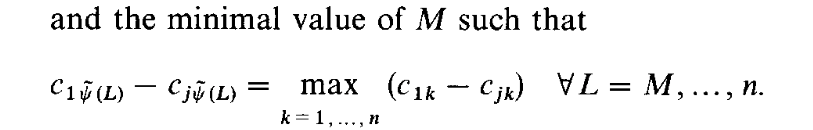 6
Algorithm for 2-D by Deineko and Filonenko (2/3)
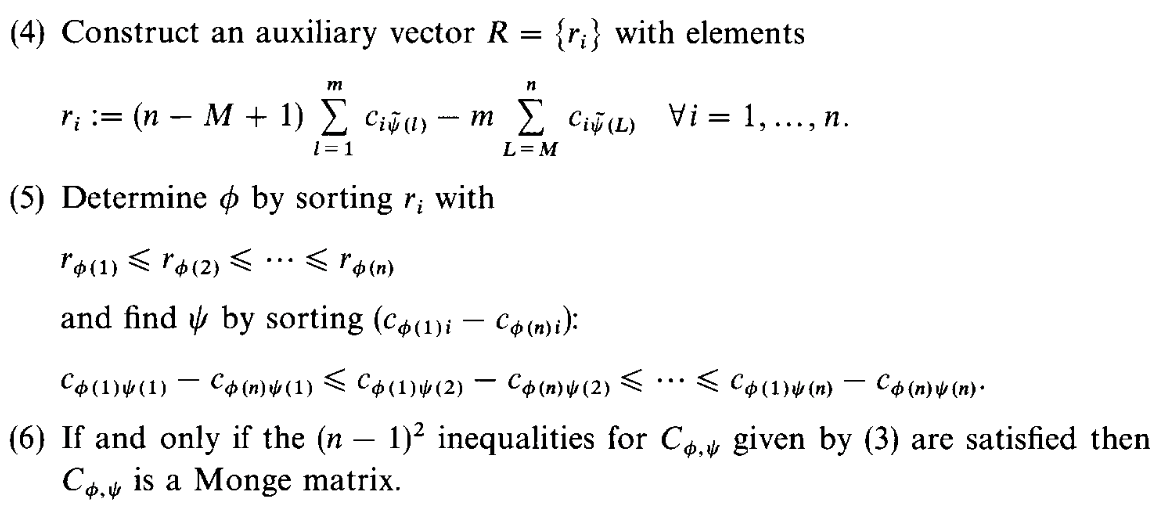 7
Algorithm for 2-D by Deineko and Filonenko (3/3)
It is not Monge.
    1  2  3  4 
 1 12 15 12  9 
 2 16 17 16 15 
 3 14 16 14 12 
 4 16 17 16 15
It is Monge. 
    4  1  3  2 
 1  9 12 12 15 
 3 12 14 14 16 
 2 15 16 16 17 
 4 15 16 16 17
找j：第1列和第j列不等價
找𝟁~：排序（第1列-第j列），其順序為𝟁~
找m和M：在第2步的排序中，m為最小值的最大名次，M為最大值的最小名次
建構R


找𝟇：排序R，其順序為𝟇
找𝟁：排序(第𝟇1列-第𝟇n列)，其順序為𝟁
檢查C𝟇, 𝟁是否為monge?
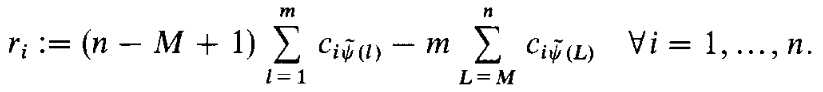 𝟇 (phi), 𝟁 (psi)
8
Algorithm for 3-D (1/7)
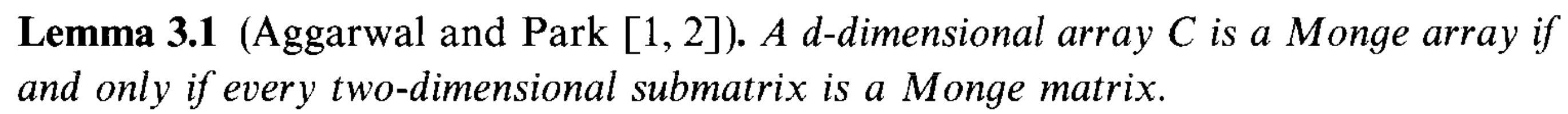 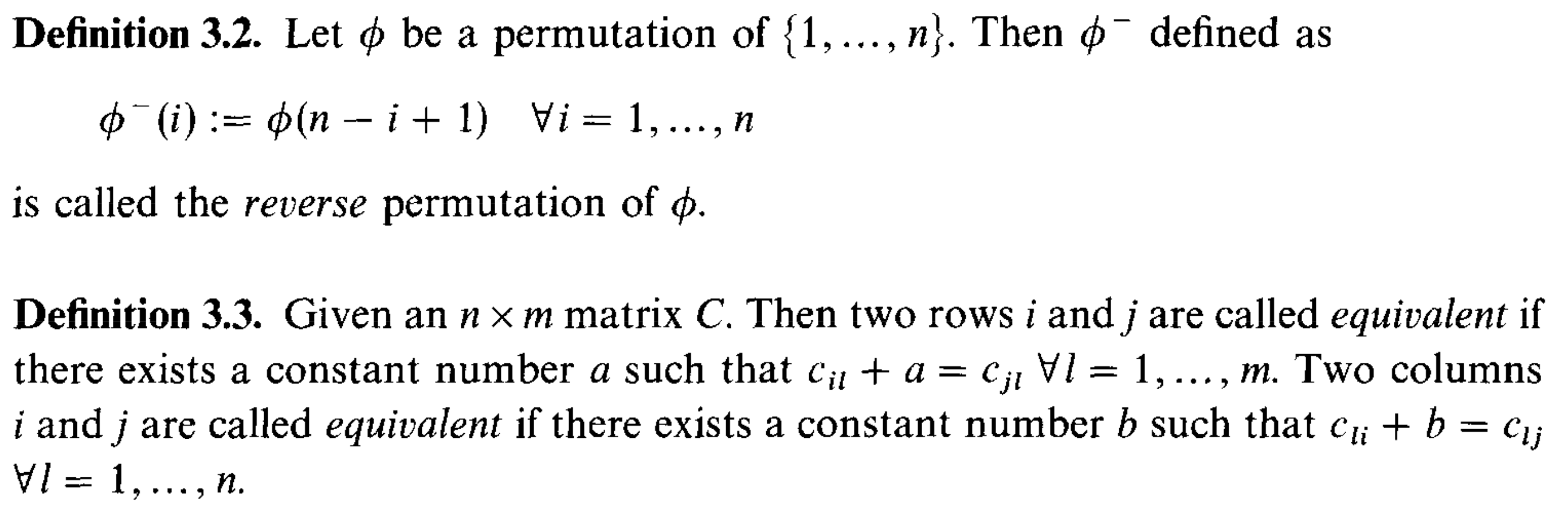 倒序
兩列/行差固定，則稱為等價
9
1  2  3  4 
 1  9 12 12 15 
 2 10 13 13 16 
 3 15 16 16 17 
 4 15 16 16 17
Algorithm for 3-D (2/7)
1  2  3  4 
 2 10 13 13 16 
 1  9 12 12 15 
 3 15 16 16 17 
 4 15 16 16 17
4  3  2  1 
 4 17 16 16 15 
 3 17 16 16 15 
 2 16 13 13 10 
 1 15 12 12  9
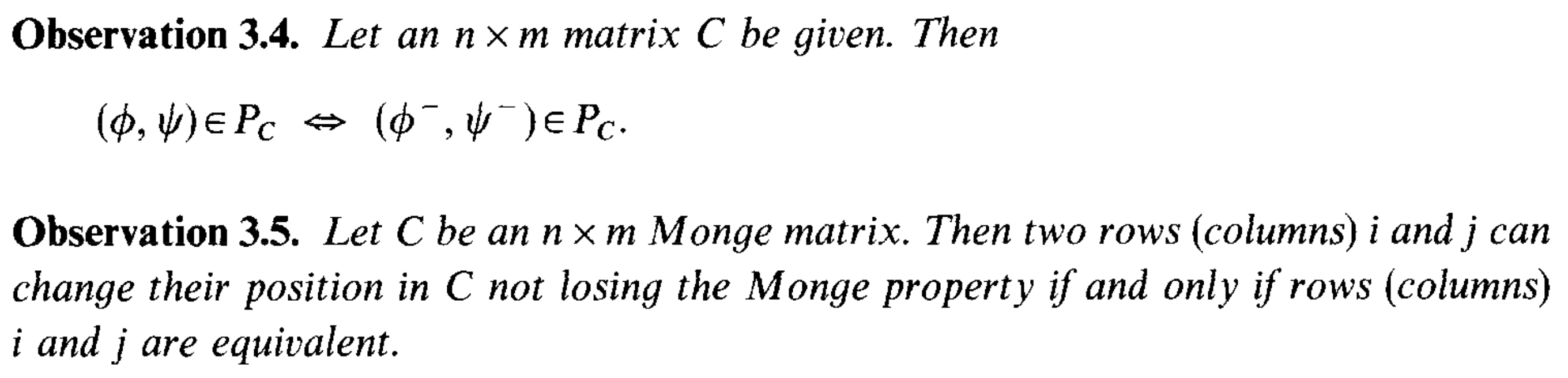 倒序會保有Monge
等價列/行互換會保有Monge
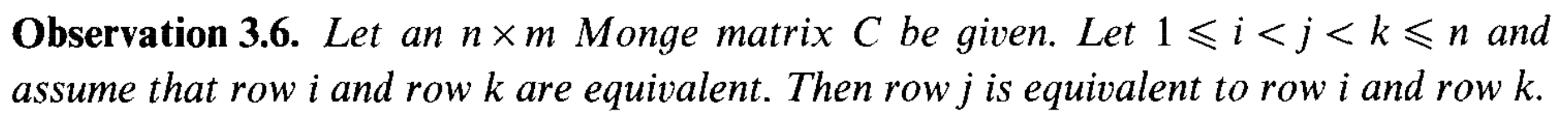 連續的等價列/行
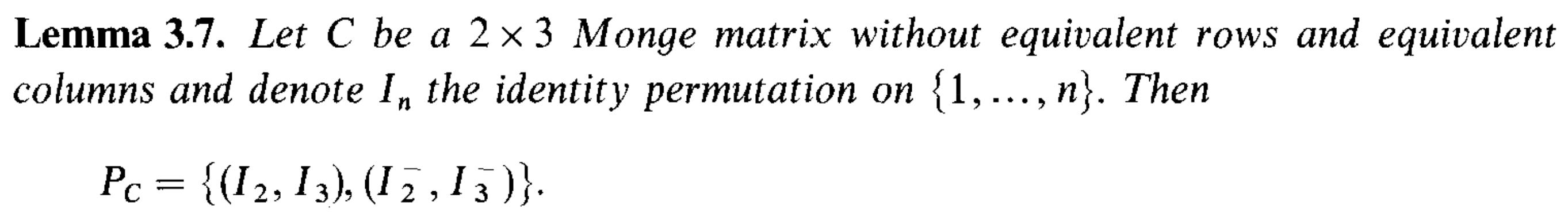 10
Algorithm for 3-D (3/7)
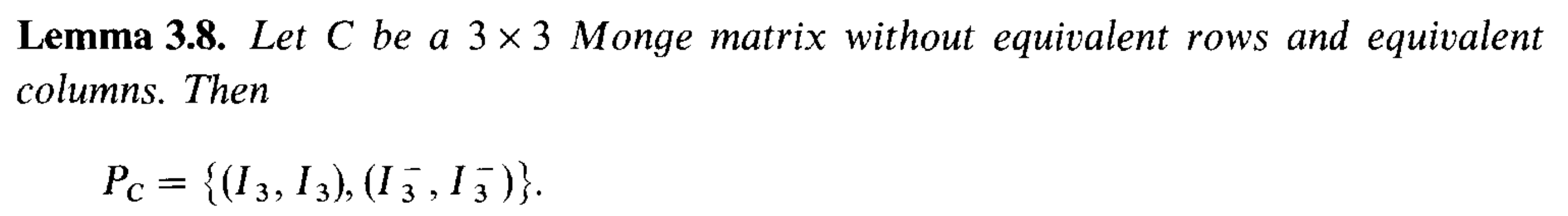 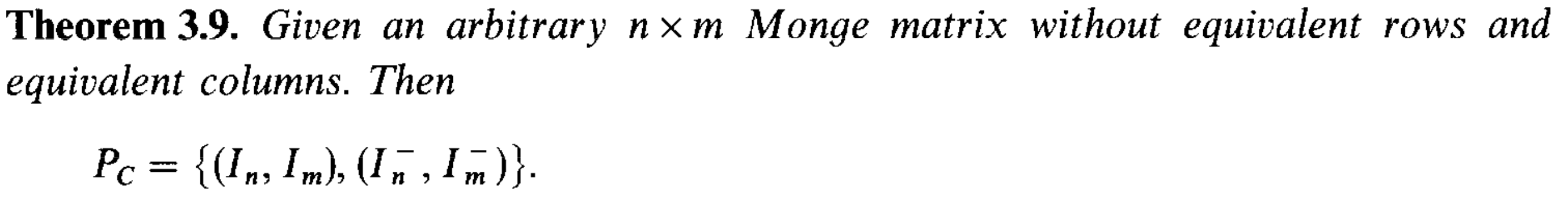 對於沒有等價行/列的 n x m 矩陣，矩陣的『倒序』是不破壞 Monge 結構的情況下，對其進行重排的唯一方法。
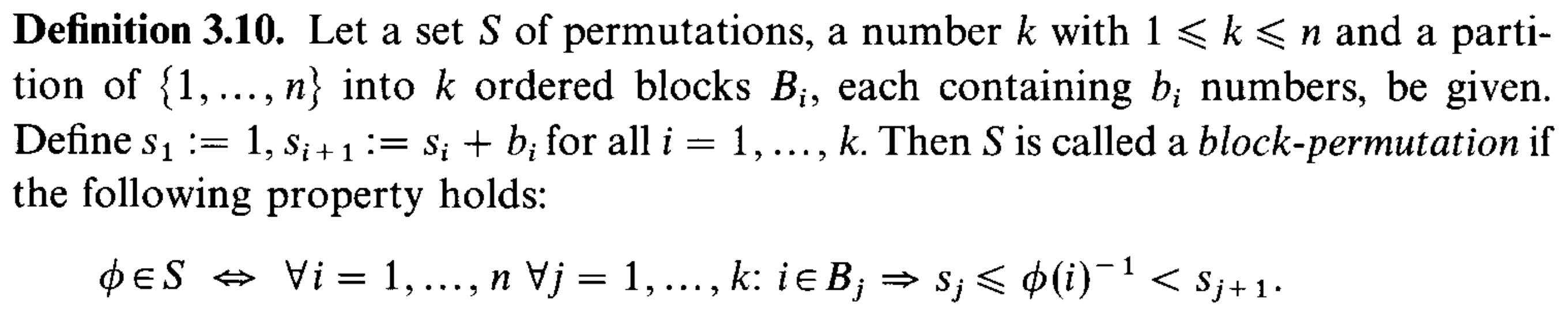 連續的等價列/行視為一個區塊
11
Algorithm for 3-D (4/7)
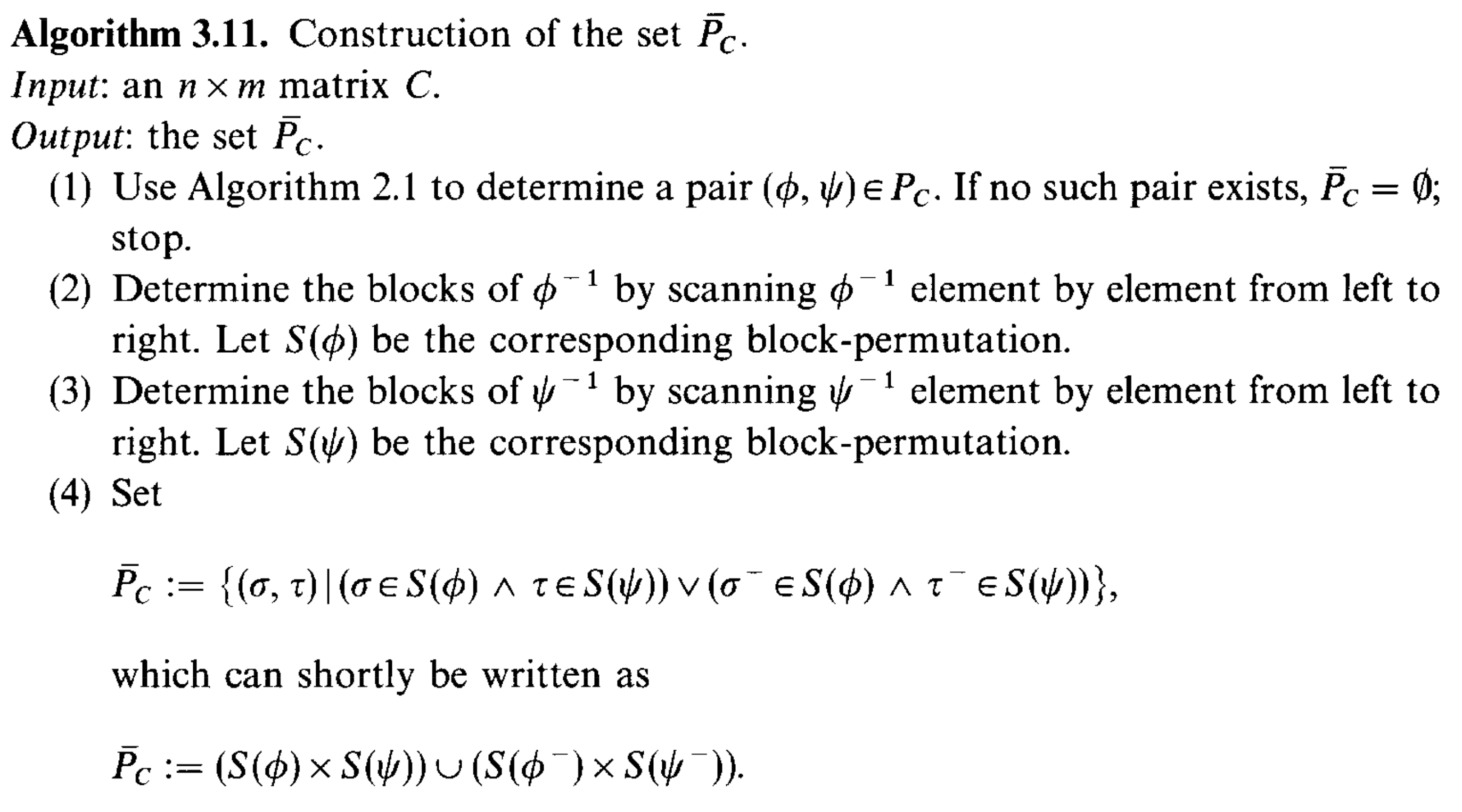 12
Algorithm for 3-D (5/7)
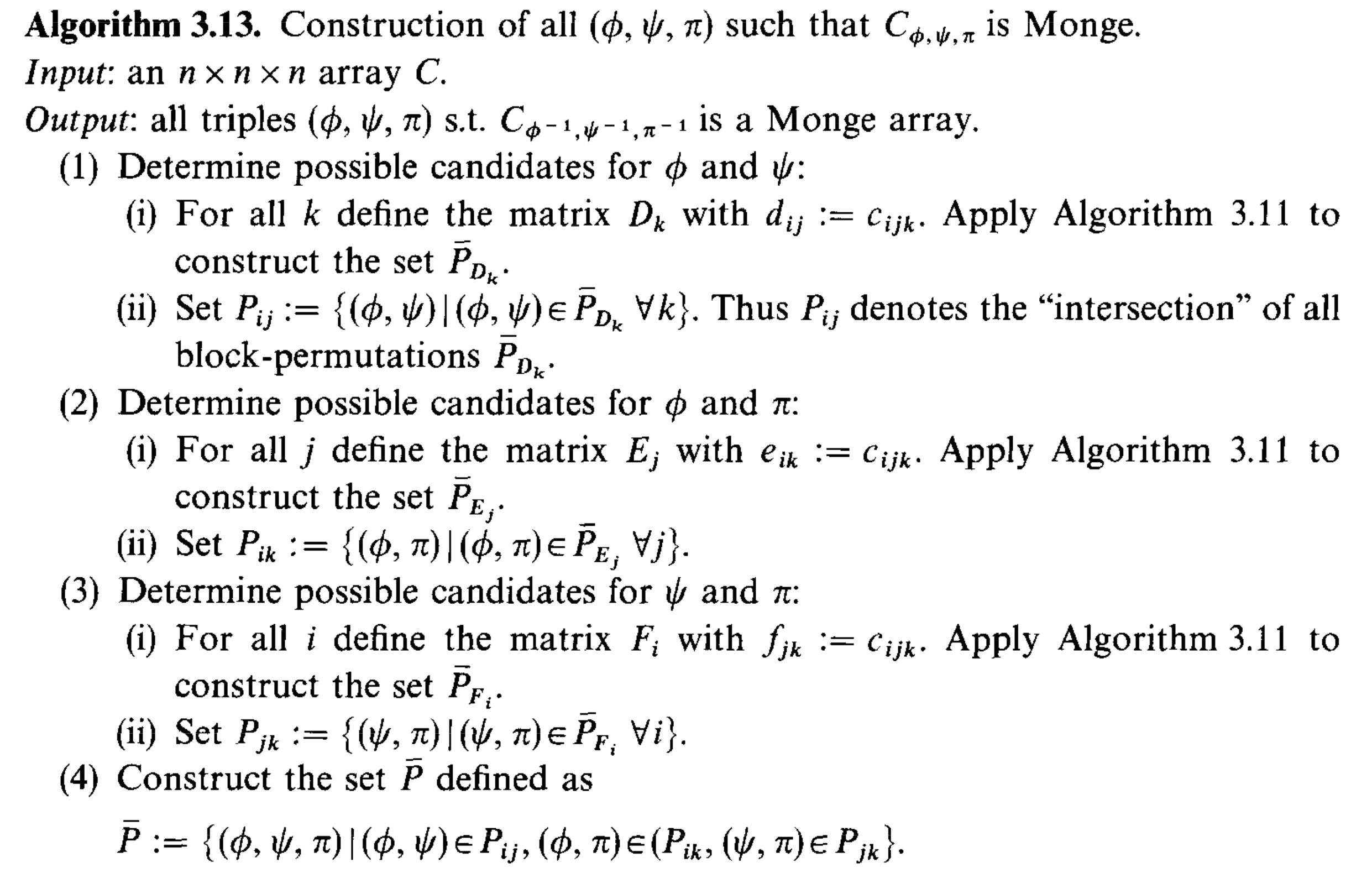 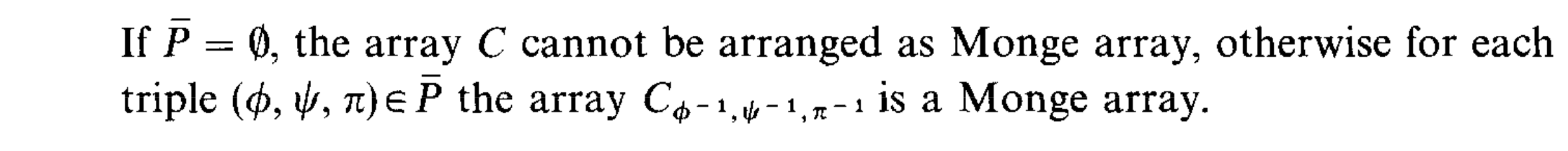 13
It is not Monge.
Example for 3D (6/7)
12 15 12  9 
16 17 16 15 
14 16 14 12 
16 17 16 15
6 12  6  0 
14 16 14 12 
10 14 10  6 
14 16 14 12
12 15 12  9 
16 17 16 15 
14 16 14 12 
16 17 16 15
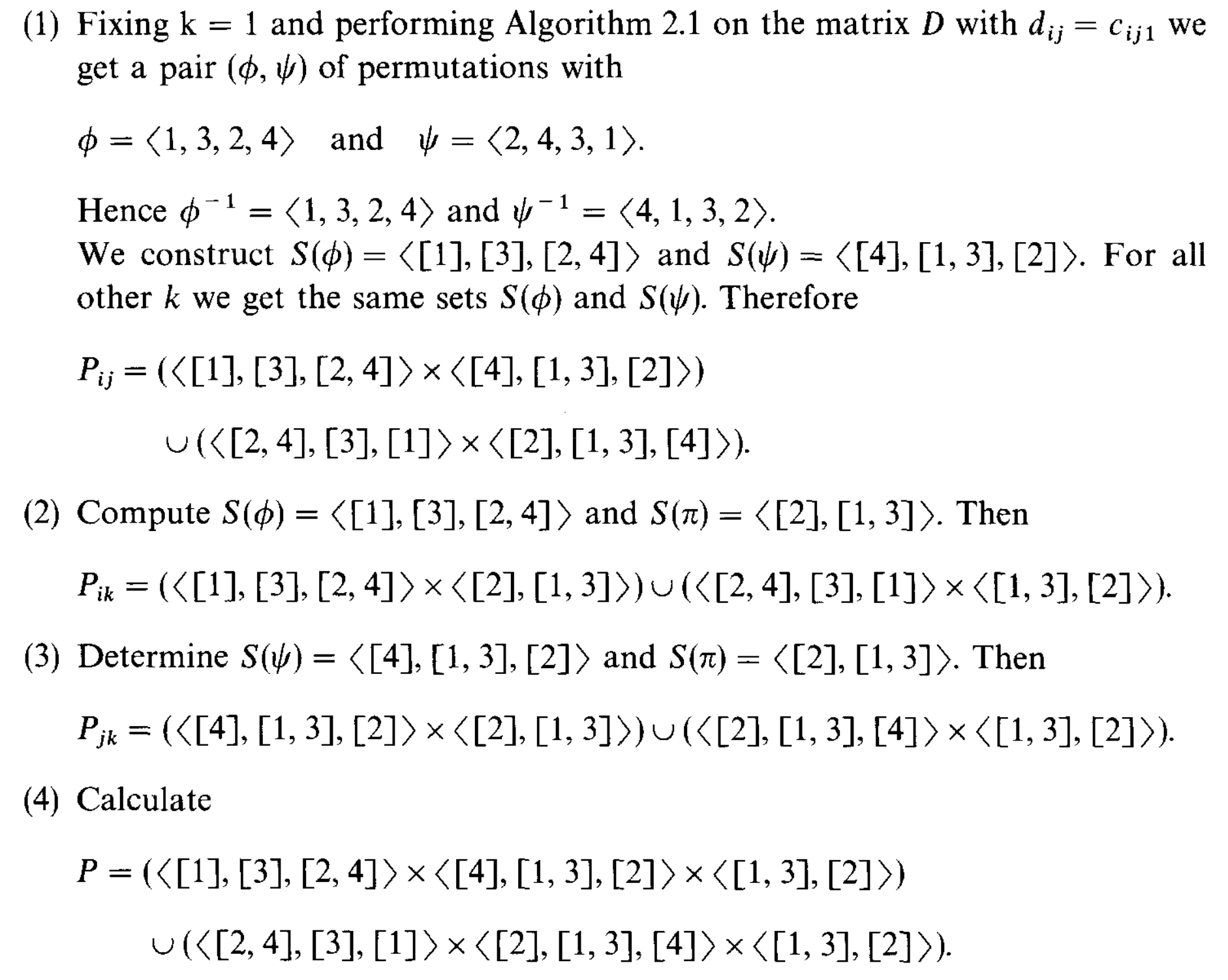 𝟇 (phi), 𝟁 (psi)
It is Monge.
9 12 12 15 
12 14 14 16 
15 16 16 17 
15 16 16 17
9 12 12 15 
12 14 14 16 
15 16 16 17 
15 16 16 17
0  6  6 12 
 6 10 10 14 
12 14 14 16 
12 14 14 16
14
Example for 3D (7/7)
綠色框框不一樣，所以P=∅，故C無法重排成Monge。
3  1  4  2 
 6  2  8  4 
 6  2  8  4 
 3  1  4  2
9  3 12  6 
18  6 24 12 
18  6 24 12 
 9  3 12  6
3  1  4  2 
 6  2  8  4 
 6  2  8  4 
 3  1  4  2
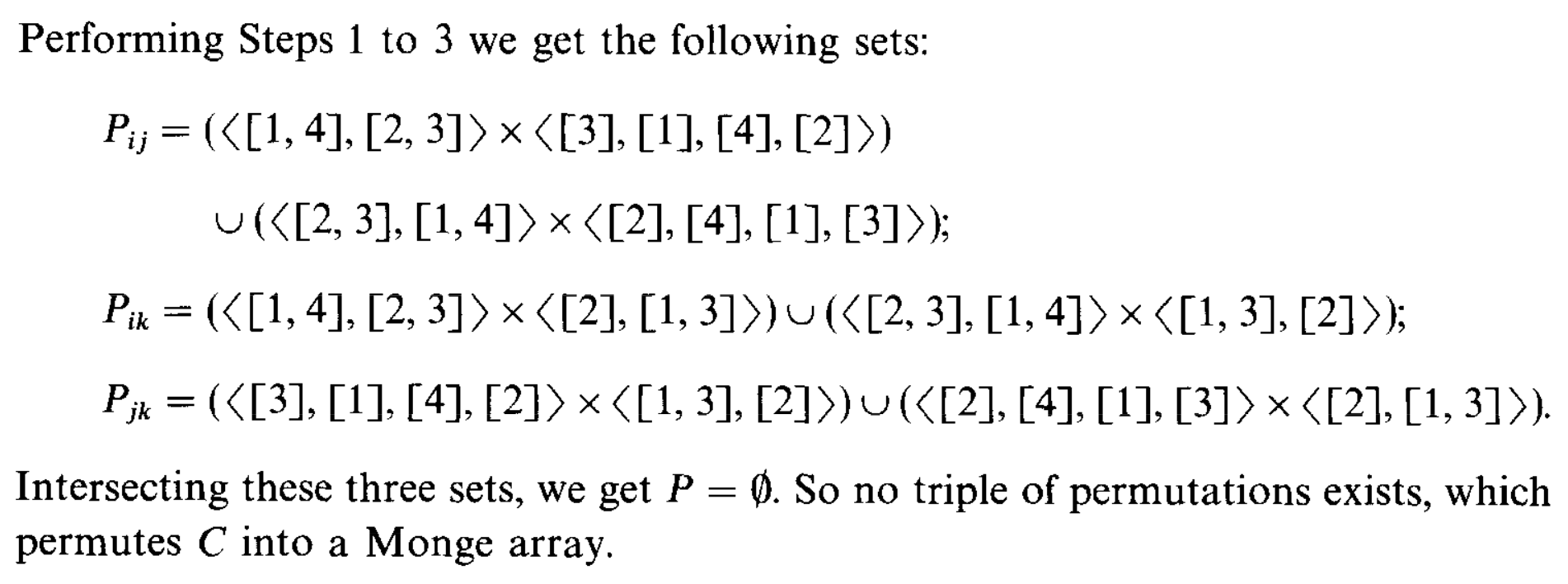 15
Time Complexity
16
Thank you for listening
17
Abstract
18